Oficina de Asuntos Federales (OFA)
Programa Título IV Parte A
Consulta 2024-2025
Ingrid Mercado Irizarry Coordinadora 13 de febrero de 2024
TÍTULO IV-A - PROGRAMA DE AYUDA AL ESTUDIANTE Y  ENRIQUECIMIENTO ACADÉMICO
El propósito de este Programa está dirigido a aumentar el aprovechamiento académico de los estudiantes a través de:
Proporcionar a los estudiantes acceso a una educación integral.
Mejorar el uso de la tecnología para optimizar el rendimiento académico y la alfabetización digital de todos los estudiantes.
Actividades para apoyar las Oportunidades de una Educación Integral
4108
Actividades para apoyar el Uso Efectivo de la Tecnología
Mejorar las condiciones escolares seguras y saludables para el aprendizaje de los estudiantes.
4107
4109
Actividades para apoyar Estudiantes Seguros y Saludables
Las actividades permitidas (ESEA sección 4107) pueden incluir, pero no se limitan a:
Mejorar el acceso a la enseñanza de idiomas extranjeros, artes, y educación musical.
Apoyar la consejería en educación postsecundaria y planificación de carreras incluyendo información sobre ayudas financieras.
Proveer programación para mejorar la enseñanza y la participación de los estudiantes en ciencias, tecnología, ingeniería y matemáticas (STEM), incluyendo la informática, y aumentando el acceso de los grupos subrepresentados en estas materias.
Fortalecimiento de la instrucción en historia estadounidense, educación cívica, economía, geografía, educación gubernamental y educación ambiental. Enseñanza de idiomas.
Programas dirigidos al fortalecimiento de la instrucción en historia estadounidense, educación cívica, economía, geografía, educación gubernamental. Actividades y programas dirigidos al fortalecimiento de la enseñanza de idiomas extranjeros.
Actividades y programas dirigidos al fortalecimiento de la educación ambiental.
Actividades y programas que promuevan el voluntariado e integración de la comunidad.
Las actividades permitidas (ESEA sección 4108) pueden incluir, pero no se limitan a:
Promover la participación de los padres y la comunidad en las escuelas
Ofrecer servicios de salud mental y consejería basados en las escuelas (school-based).
Promover climas escolares de apoyo, y promover la disciplina escolar de apoyo.
Establecer o mejorar la prevención del abandono escolar.
Apoyar programas de reingreso y servicios de transición para jóvenes involucrados con la justicia.
Implementar programas para apoyar un estilo de vida activo y saludable (educación nutricional y física).
Implementar sistemas y prácticas para prevenir la intimidación y el acoso.
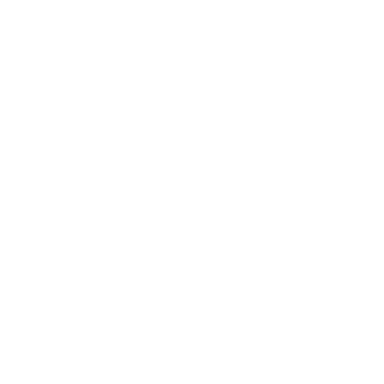 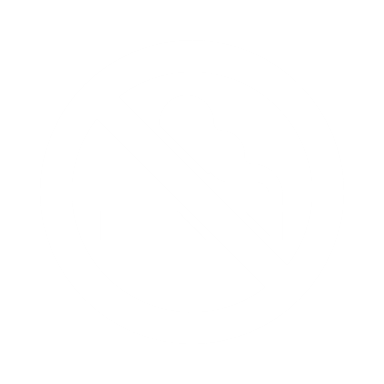 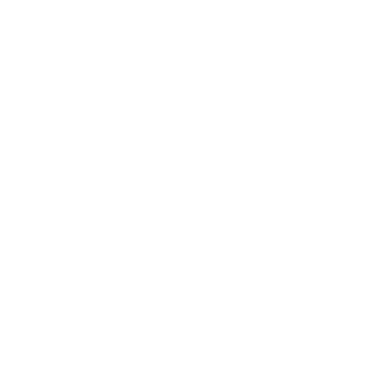 Desarrollar destrezas para construir relaciones que ayuden a mejorar la seguridad a través del reconocimiento y la prevención de la coerción, la violencia y el abuso
Promover ambientes seguros, saludables, de apoyo y libres de droga para el aprovechamiento académico.
Las actividades permitidas (ESEA sección 4109) pueden incluir, pero no se limitan a:
Apoyar el desarrollo profesional de alta calidad para docentes, líderes escolares y administradores para personalizar el aprendizaje y mejorar el aprovechamiento académico
Creación de infraestructura y capacidad tecnológica
Realización de proyectos innovadores de aprendizaje mixto
Proveer al estudiantado en áreas rurales, remotas y desatendidas los recursos para beneficiarse de oportunidades de aprendizaje digital de alta calidad
Impartir currículos y cursos académicos especializados o rigurosos utilizando la tecnología, incluidas las tecnologías de aprendizaje digital y la tecnología de asistencia
Proveer el desarrollo profesional de alta calidad en el uso de la tecnología para educadores, líderes escolares y administradores para personalizar el aprendizaje y mejorar el rendimiento académico de los estudiantes en las áreas de ciencias, tecnología, ingeniería y matemáticas, incluyendo las ciencias de computadoras.
Otros Requisitos del Programa Título IV-A
La Sección 4104 requiere que se divulguen los resultados de los  proyectos implementados, así como los fondos utilizados en cada una de las principales secciones de Ley donde se establecen las actividades permitidas para ser desarrolladas. Acorde a los procesos establecidos  en el Departamento de Educación de Puerto Rico, estos resultados se divulgan a través de los Informes de Logros requeridos al finalizar la implementación de los Planes de Trabajo.
La Sección 4106 establece el requisito de que todo Proyecto a ser sufragado con los fondos del programa tiene que ser sustentado con un Estudio de Necesidades.
La Sección 4105 establece que las escuelas pueden participar de forma individual o a través de un consorcio
Otros Requisitos del Programa Título IV-A (Continuación)
Acorde al Título VIII, Sección 8501, de ESEA se requiere que este Programa provea participación equitativa a los estudiantes que asisten a las Escuelas Privadas sin fines de lucro.
La Sección 4110 establece que los fondos serán utilizados para complementar y no para suplantar aquellas responsabilidades del estado, por lo que deben ser sufragadas con otros fondos.
Un proyecto puede incluir actividades de las 3 secciones de Ley: 4107, 4108 y 4109. Sin embargo, el presupuesto se debe contabilizar de forma individual, por cada Sección de Ley.
Las escuelas con interés de participar del Programa Título IV Parte A deben:
Completar la Consulta e indicar su interés de participar del Programa
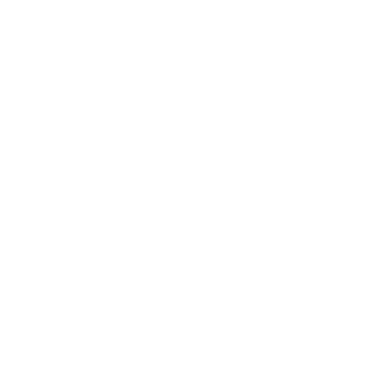 Preparar Estudio de Necesidades Actualizado (menos de 3 años de vigencia)
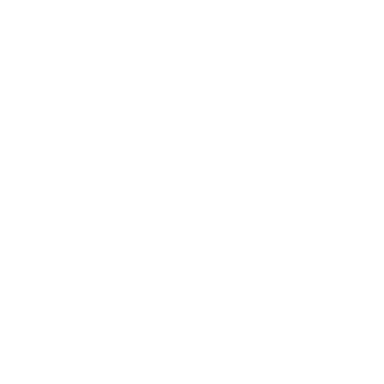 Someter Plan de Trabajo a través del Módulo de Planes de Trabajo
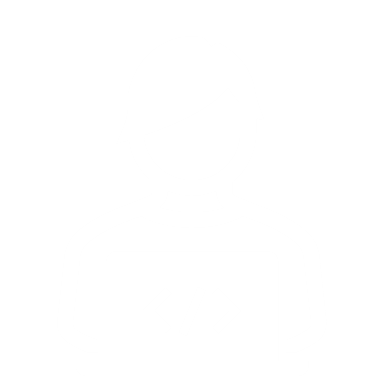 SECCION 4106
Estudio de Necesidades

Se requiere que la escuela o el consorcio prepare un Estudio de Necesidades, basado en las Secciones de Ley a través de las cuales interesa participar de los servicios del Programa.  Esta información forma parte de la Consulta que someterá ante la consideración de la División de Servicios Equitativos para Escuelas Privadas (DSE).
18%
12%
Estudio de Necesidades
30%
51%
Los documentos generados como parte del Estudio de Necesidades deben ser retenidos por un período de 6 años. Estos van a ser  revisados en los procesos de monitoria que lleva a cabo la Secretaría Auxiliar de Asuntos Federales.
Plan de Trabajo
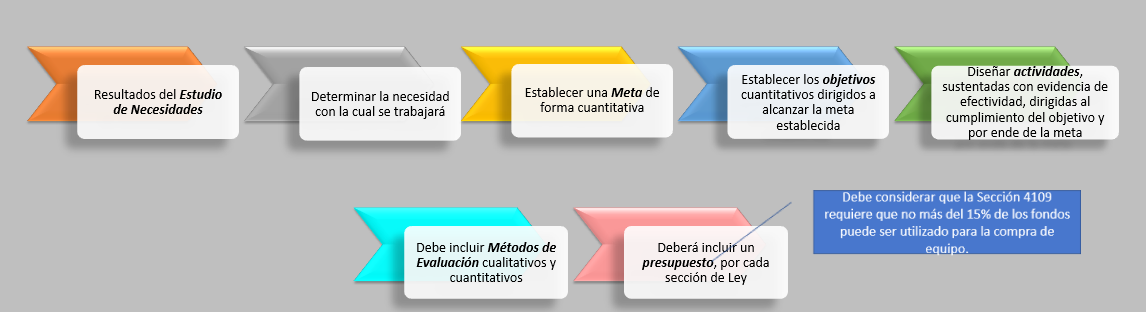 La información a ser incluida en el Estudio de Necesidades debe guardar relación con la provista en la Consulta.
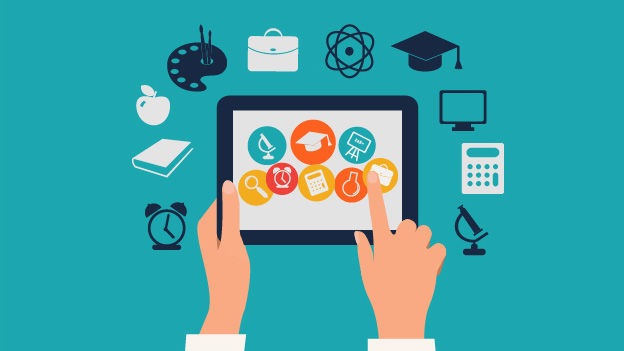 This Photo by Unknown Author is licensed under CC BY-SA-NC
Otros Aspectos Importantes
La escuela debe determinar si va a participar del Programa de forma individual o a través de un consorcio.
Si va a participar a través de un consorcio debe seleccionar dicha alternativa en el Módulo de Consulta e identificar el consorcio a través  del cual estará participando, para propósitos de este Programa. Se recomienda que se establezca comunicación con el consorcio seleccionado, previo a completar la Consulta.
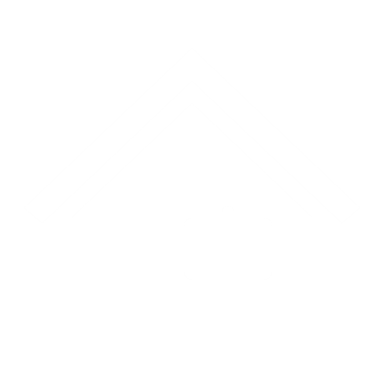 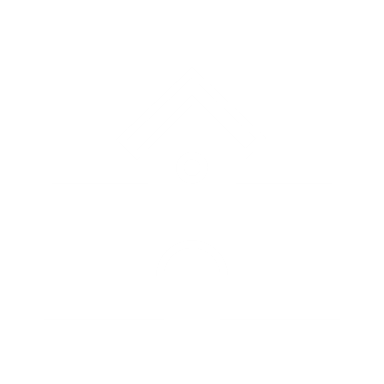 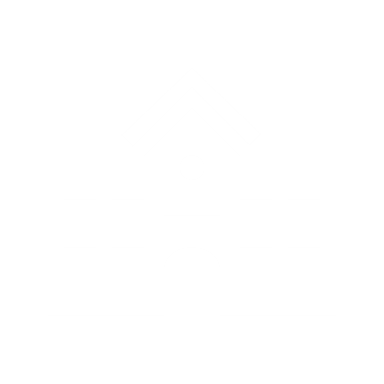 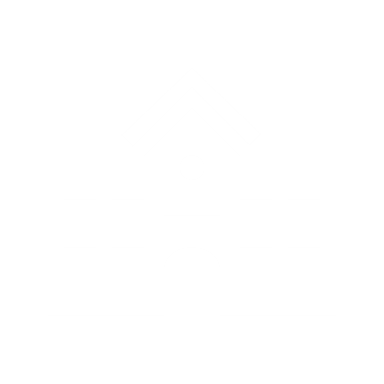 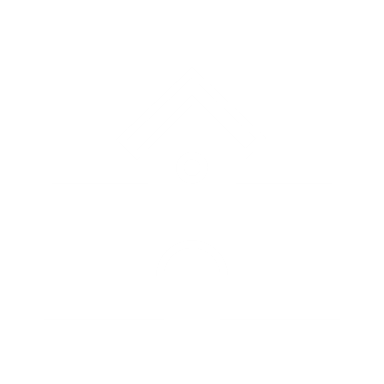 Recomendaciones
Luego de evaluar las necesidades identificadas a través del Estudio de Necesidades, debe establecer las prioridades con las cuales interesa trabajar. 

No tiene que trabajar con las 3 secciones de Ley, ni con todas las actividades permitidas en cada una de estas.

Recuerde que, una vez aprobada la Consulta, las escuelas que determinaron participar de forma individual y los consorcios, serán invitados a una reunión donde se les orientará sobre el Plan de Trabajo que deben preparar para acceder a los servicios del Programa, acorde al presupuesto que le corresponde a cada escuela según la aplicación de la fórmula correspondiente.
Informe de Logros
Al concluir la vigencia de los fondos, las escuelas tienen la responsabilidad de someter un informe de logros a la DSE. Este informe se tiene que radicar dentro de los diez (10) días subsiguientes de la culminación de la vigencia de los fondos, utilizando el formulario oficial que emita el Programa para estos propósitos.

El Informe de Logros debe proveer información relacionada con:
Matrícula participante
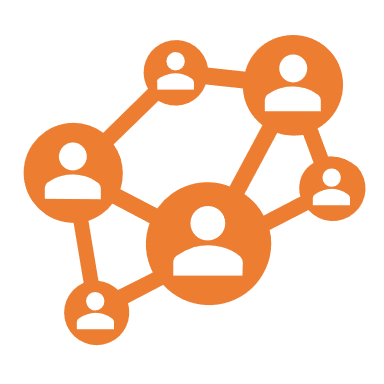 Datos relacionados a los servicios provistos y los resultados obtenidos en la evaluación de la implementación del Plan de Trabajo aprobado.
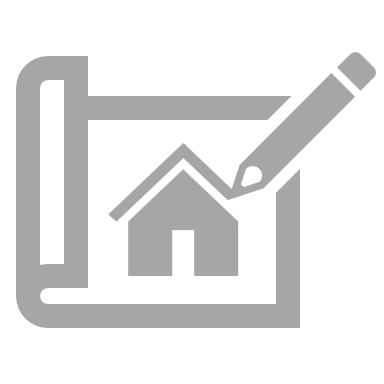 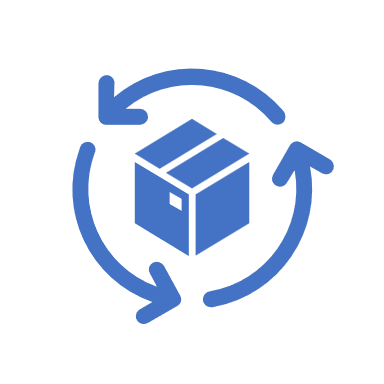 Dificultades identificadas en el proceso
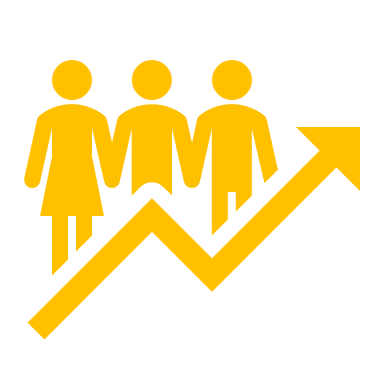 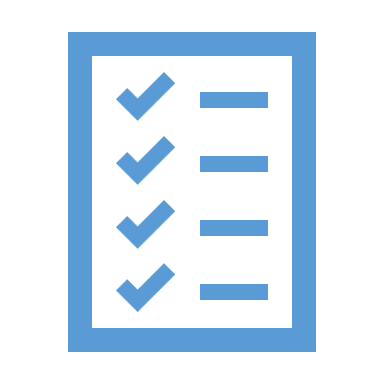 Progreso académico de los estudiantes
Áreas pendientes de ser trabajadas
Stronger Connections Grant Program (SCG)
Las escuelas y consorcios ya fueron orientadas sobre estos fondos, se realizó la consulta para el uso de los mismos y se analizaron los datos o resultados de la consulta realizada.

Las escuelas que en la consulta del SCG indicaron estar interesadas en participar de estos fondos, desde el lunes 12 de febrero de 2024, comenzaron a recibir las cartas con la asignación de fondos que le corresponde a la escuela o el consorcio. En la carta se incluyen además las instrucciones que tienen que seguir para someter los planes de trabajo y la fecha límite que se establecerá para enviar los Planes de Trabajo.

Junto con la carta, están recibiendo el formato que se utilizarán las escuelas para presentar los Planes de Trabajo (bajo estos fondos, los planes se someterán en papel, no en plataforma);
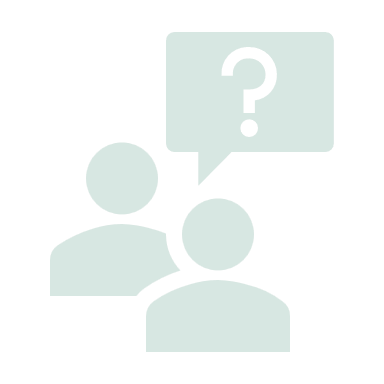 ¿PREGUNTAS?
Información Contacto del Programa:

Ingrid Mercado Irizarry
Coordinadora
Mercado_I@de.pr.gov

Rosa M. Rivera Báez
Secretaria del Programa
Rivera_Rosa@de.pr.gov